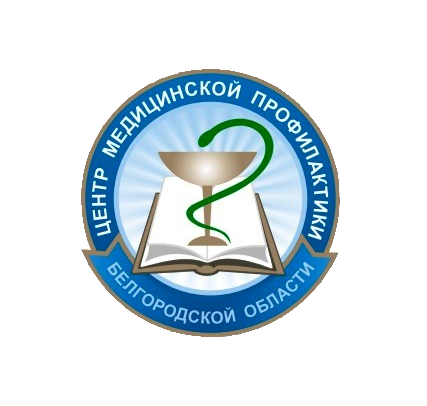 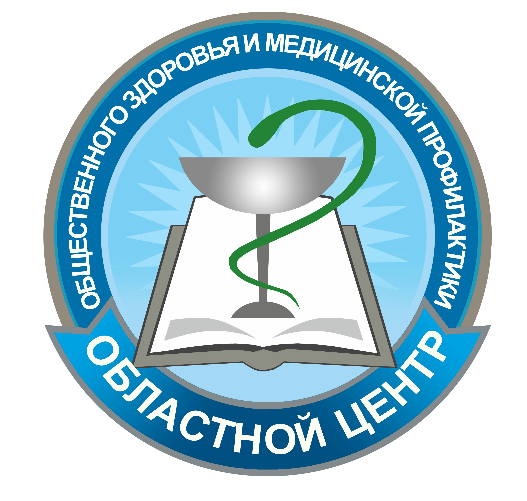 О РЕАЛИЗАЦИИ СОВМЕСТНОГО ПРОЕКТА АССОЦИАЦИИ «СОВЕТ МУНИЦИПАЛЬНЫХ ОБРАЗОВАНИЙ  БЕЛГОРОДСКОЙ ОБЛАСТИ» И ДЕПАРТАМЕНТА ЗДРАВООХРАНЕНИЯ БЕЛГОРОДСКОЙ ОБЛАСТИ В СФЕРЕ УКРЕПЛЕНИЯ ОБЩЕСТВЕННОГО ЗДОРОВЬЯ В БЕЛГОРОДСКОЙ ОБЛАСТИ  В 2021 ГОДУ
Сохранение трудоспособного населения как социально-экономический вызов
Доля  смертности лиц трудоспособного возраста
(по РФ)
Смертность населения трудоспособного возраста 
(на 100 тыс. населения Белгородской области)
Трудоспособный возраст
Доля мужской  смертности лиц  трудоспособного возраста
(по РФ)
80,3%
Факторы влияющие на высокие показатели преждевременной смертности
Цель проведения конкурса в сфере укрепления общественного здоровья:
изучения передовых практик и обмена опытом по разработке и реализации муниципальных и корпоративных программ укрепления здоровья и профилактики заболеваний.
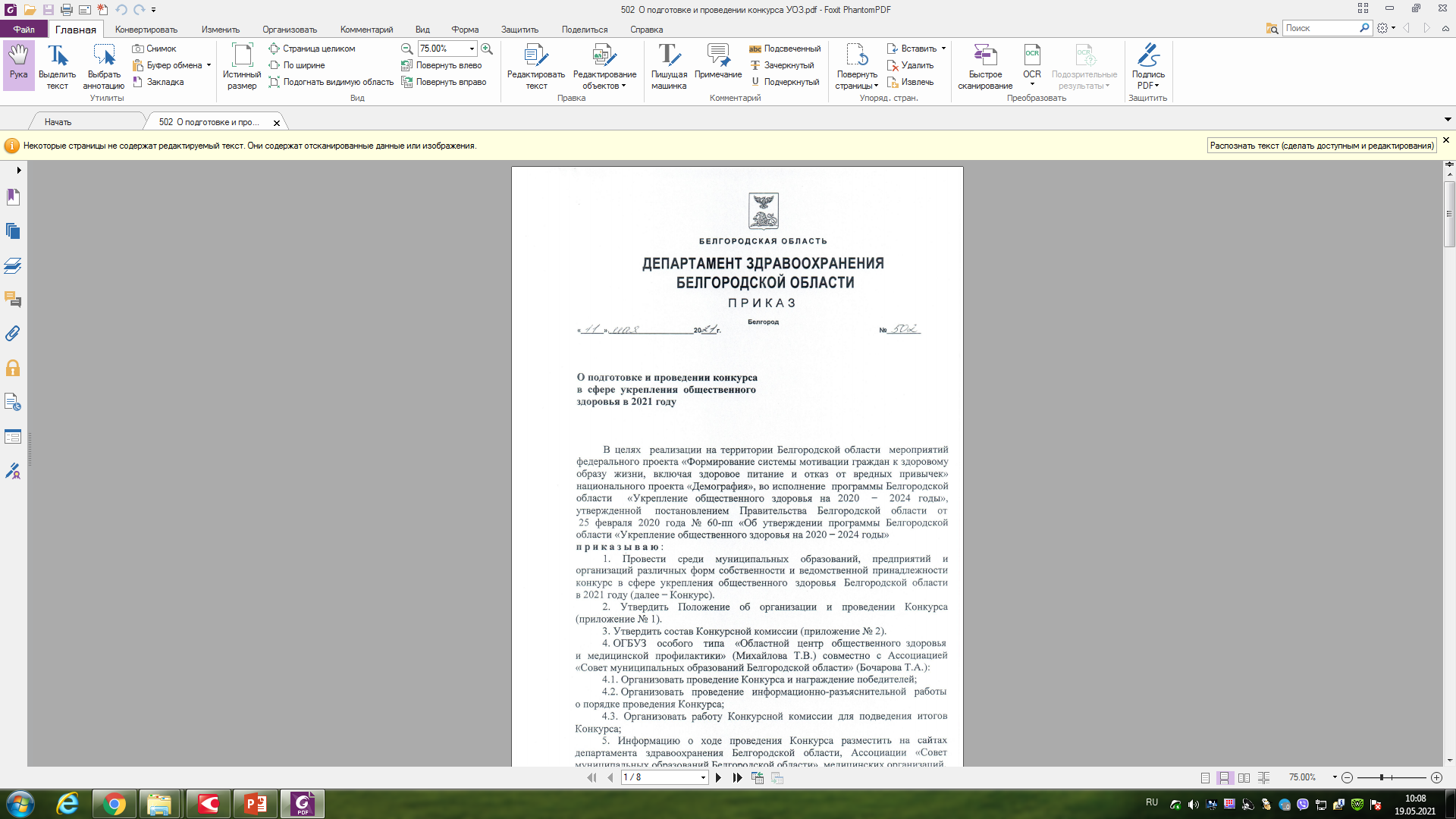 Основные задачи:
Номинации конкурса:
К участию в конкурсе допускаются:
* осуществляющие свою деятельность на территории Белгородской области
Условия участия:
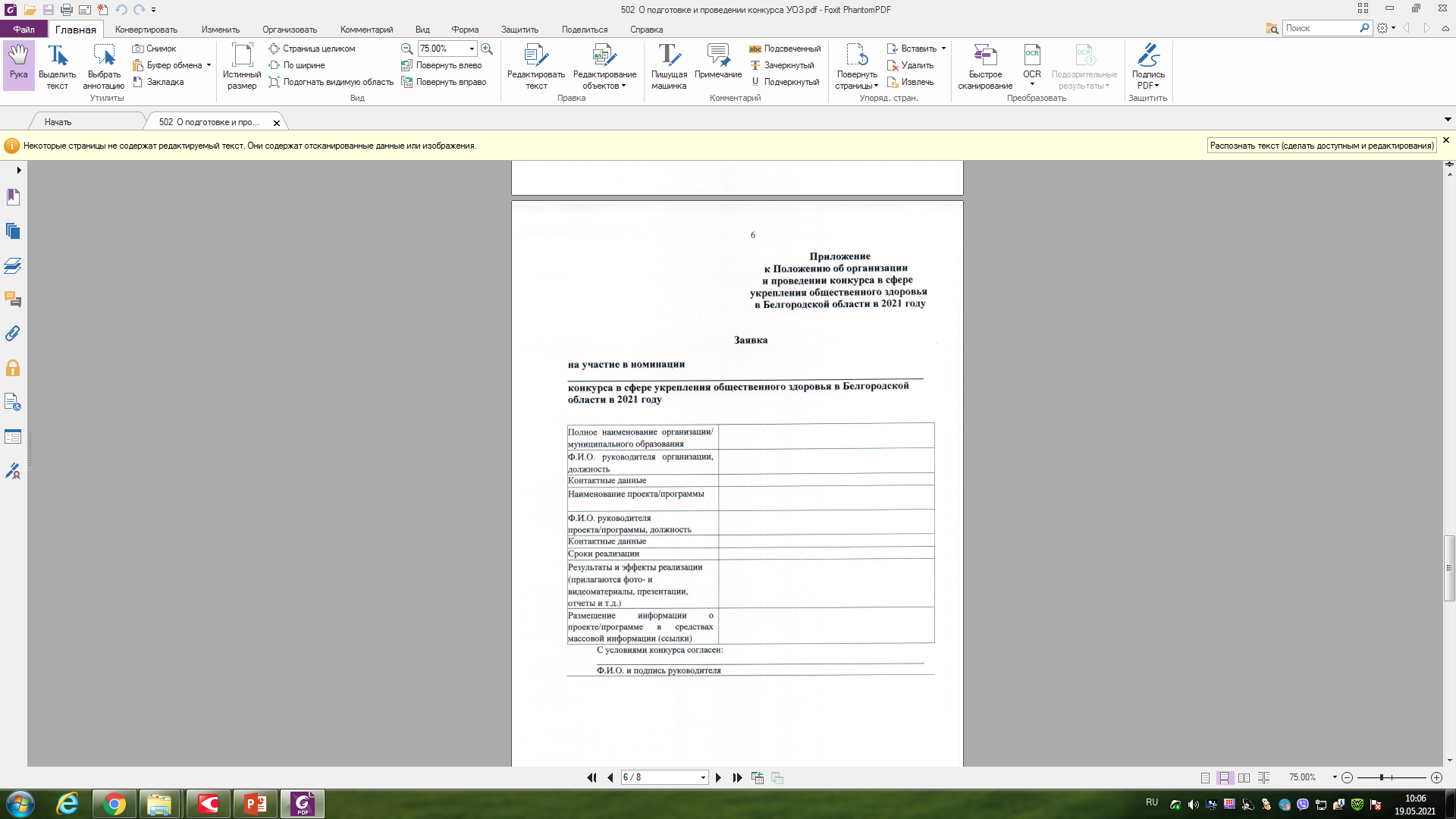 Порядок проведения конкурса:
Первый этап включает:
Направление в срок до 30 сентября 2021 года Заявок на участие в Конкурсе по электронной почте на адрес: asmobelgorod@mail.ru  в ассоциацию «Совет муниципальных образований Белгородской области».
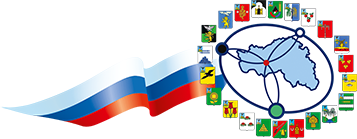 Формирование конкурсной комиссией перечня участников Конкурса в срок до 4 октября 2021 года.
Порядок проведения конкурса:
Второй этап включает:
(с 5 октября по 30 ноября 2021 года)
Рассмотрение Заявок и материалов участников Конкурса;
Оценка полноты, качества и достоверности представленных материалов.
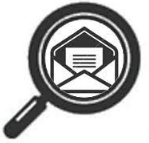 Порядок проведения конкурса:
Третий этап включает:
(с 1 по 3 декабря 2021 года)
подведение итогов Конкурса.
Определение победителей конкурса принимается решением конкурсной комиссии простым большинством голосов. Председатель конкурсной комиссии обладает правом решающего голоса. Решение конкурсной комиссии оформляется протоколом в течение трех рабочих дней со дня его принятия и подписывается председателем и секретарем.
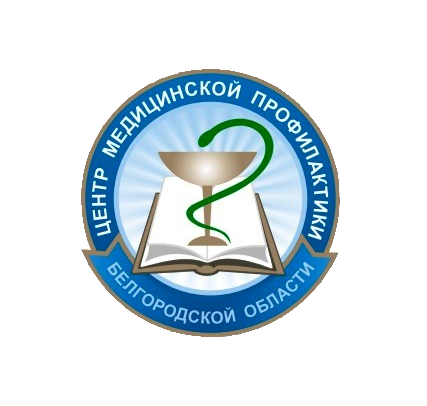 Спасибо за внимание!